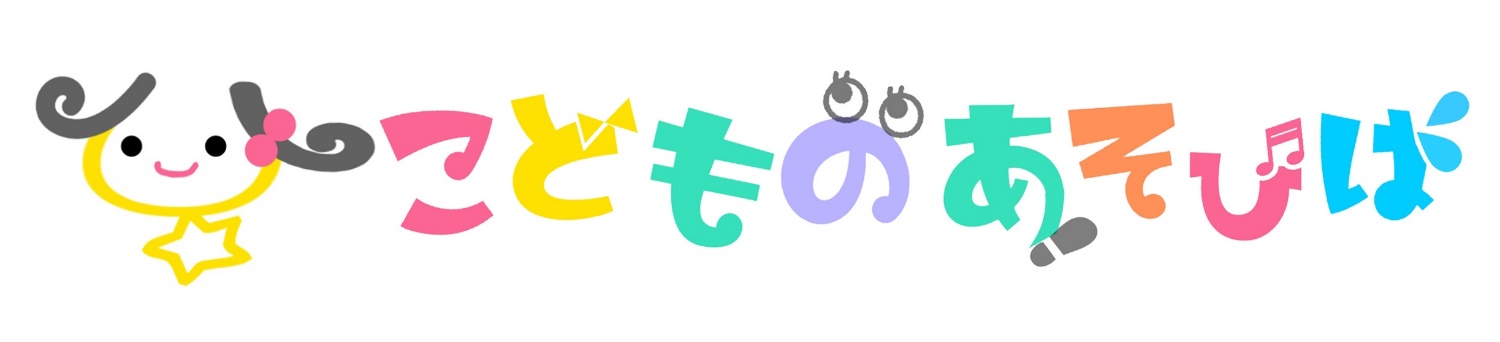 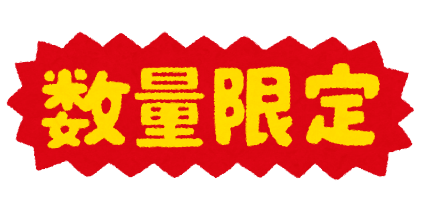 全店共通月間 FreePass
土日祝有効チケット
平日チケット
1,500円
2,500円
実は…
1日で元が取れる！
平日4.5ｈ、週末7.5ｈ
Free Pass保有者は
大人のみの利用OK！
ちょっと一息に…
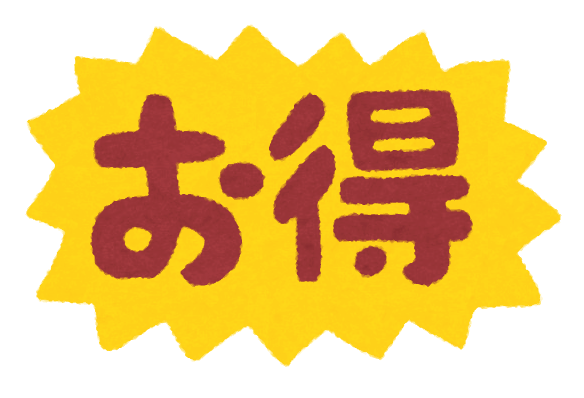 もし今月2回来るなら買わないと損かも！？
購入はこちら（N）
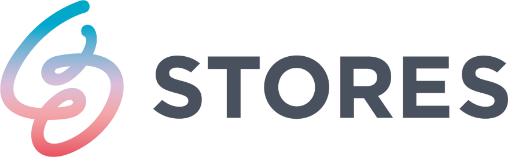 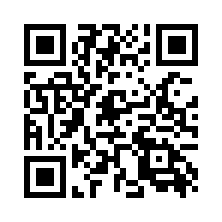 ・5分で購入、すぐ使える！
・安心の大手決済サービス！
・クレカなど多くの決済方法に対応！
・面倒な更新手続き不要！
・入会費無料でいつでも解約できる！
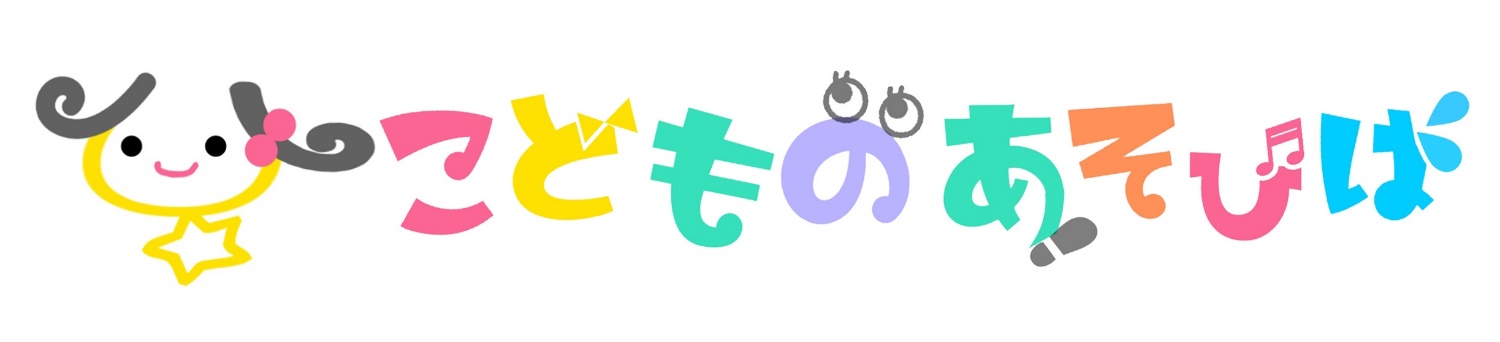 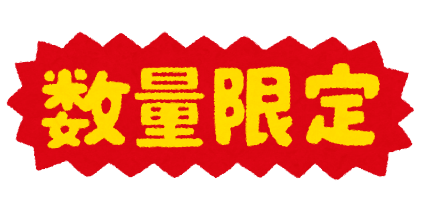 全店共通月間 FreePass
土日祝有効チケット
平日チケット
1,500円
2,500円
実は…
1日で元が取れる！
平日4.5ｈ、週末7.5ｈ
Free Pass保有者は
大人のみの利用OK！
ちょっと一息に…
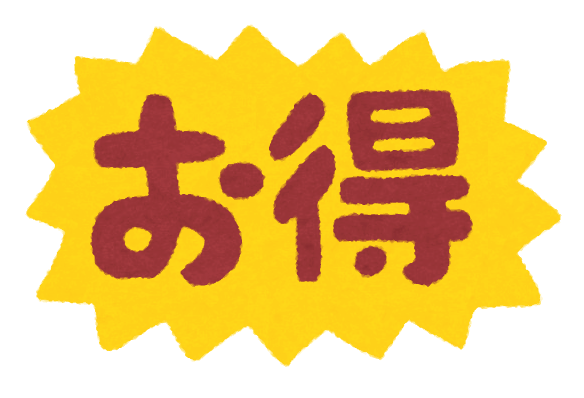 もし今月2回来るなら買わないと損かも！？
購入はこちら（K）
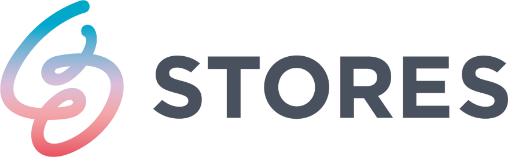 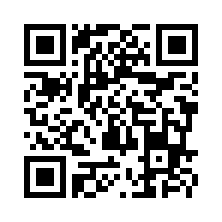 ・5分で購入、すぐ使える！
・安心の大手決済サービス！
・クレカなど多くの決済方法に対応！
・面倒な更新手続き不要！
・入会費無料でいつでも解約できる！
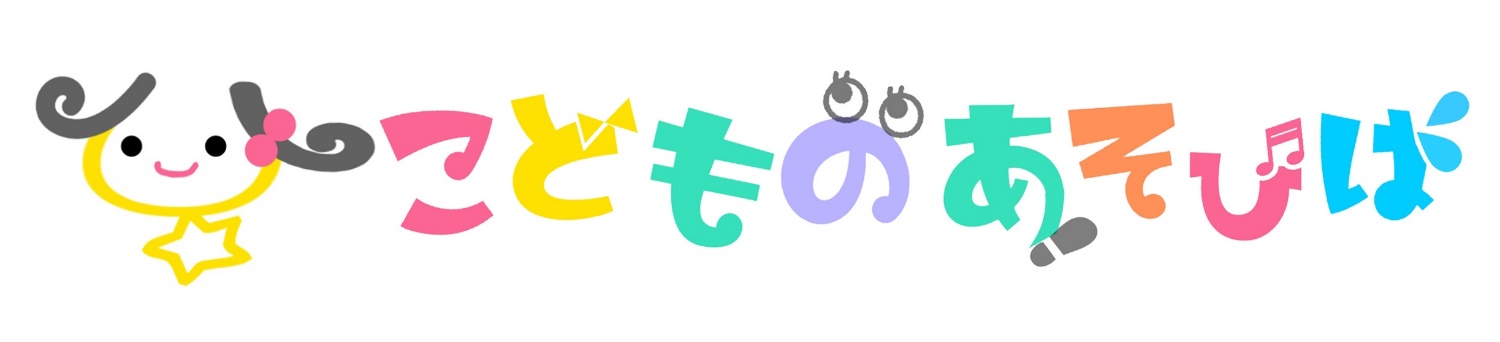 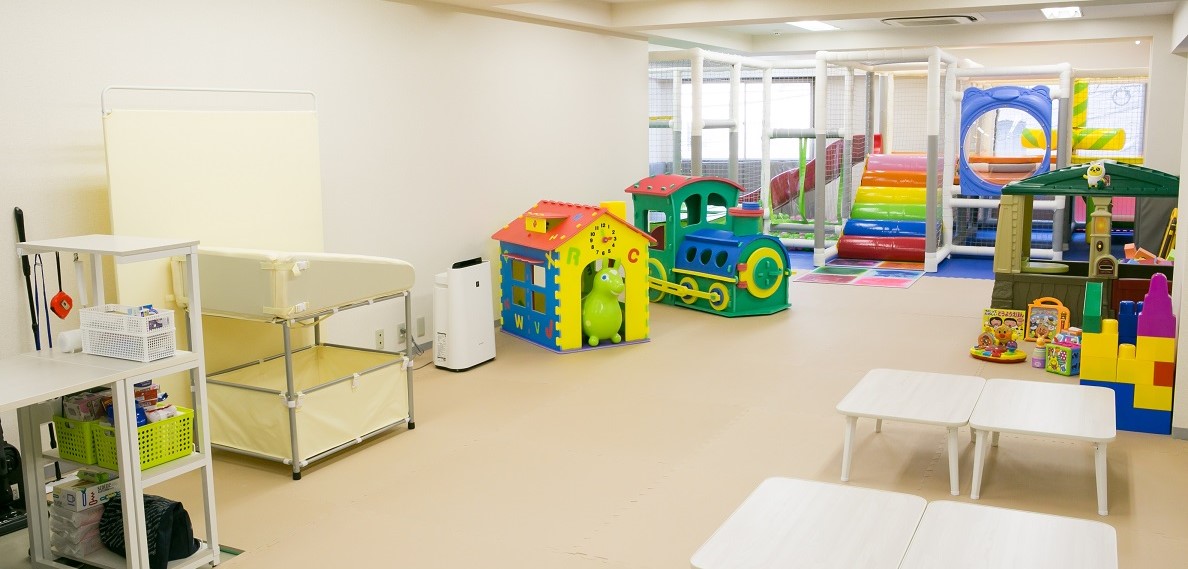 遠足プラン

野方店　上井草店

平日貸切15,000円（3時間）
悪天候でも大丈夫
目が行き届いて安心安全

実績
中野区保育園毎年
東京都児童福祉施設
カフェ ＆ キッズスペース
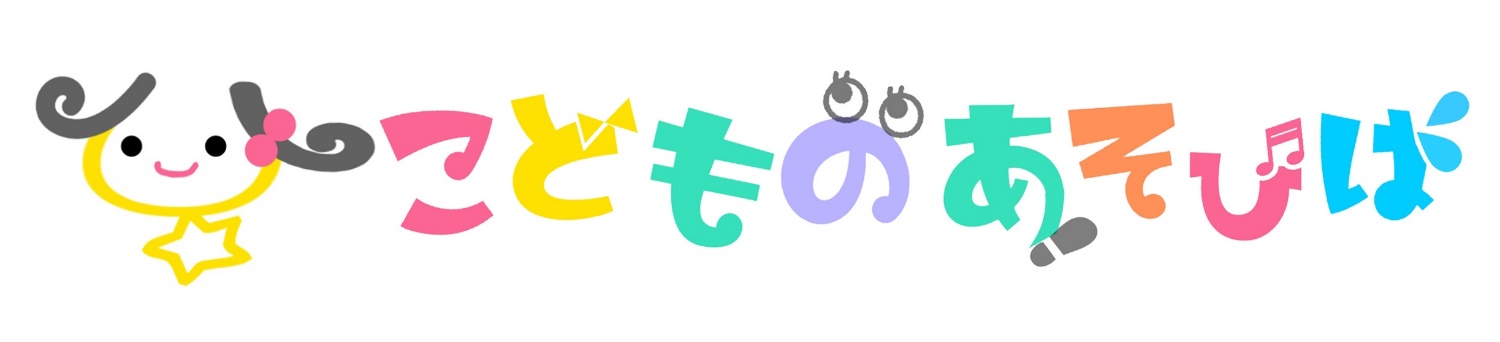 上井草店
営業時間：平日 10時～18時　休日 9時～18時
貸切可　Wi-Fi無料　飲食物持込OK　ドリンク飲み放題
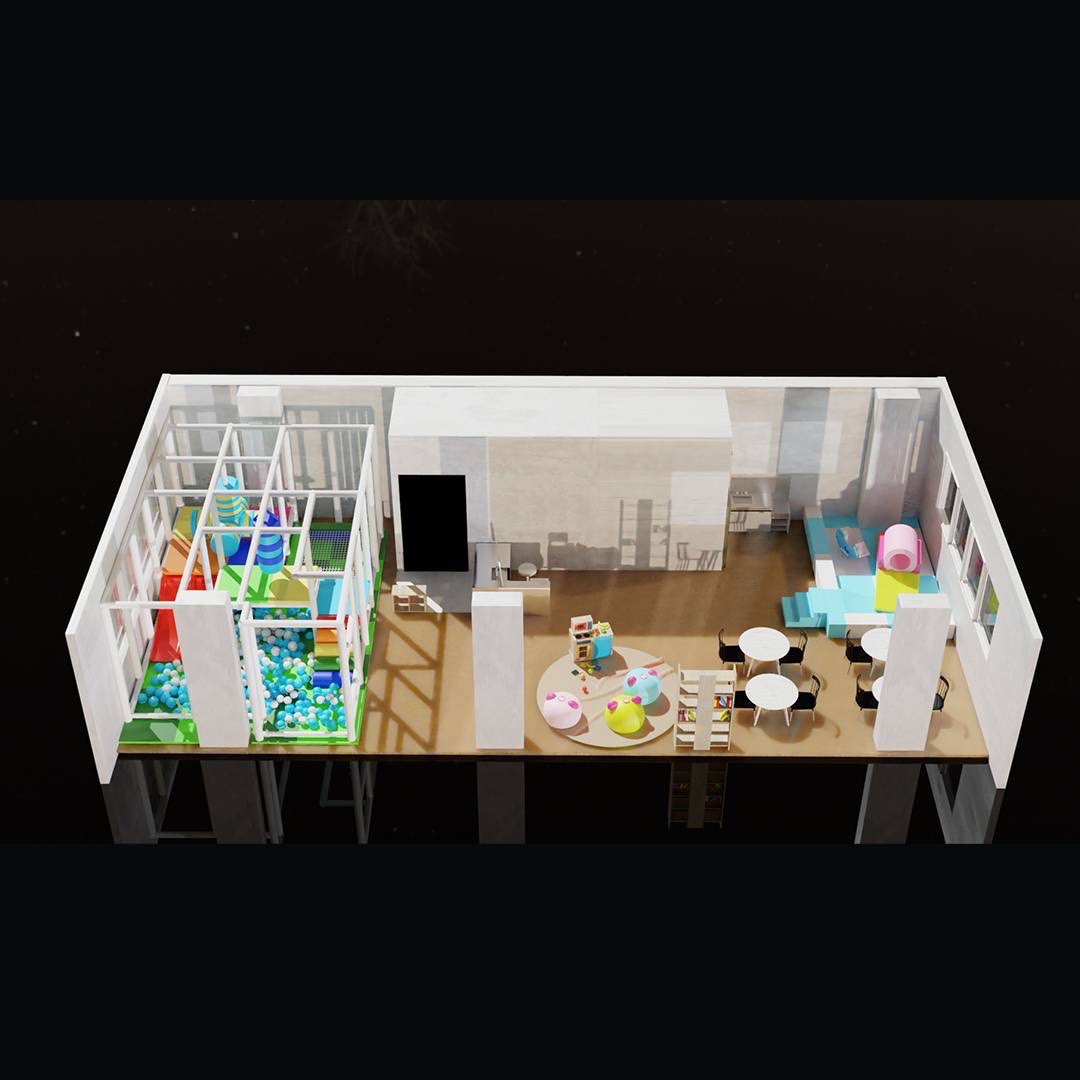 東京都杉並区上井草3-32-7  三景ビル2F
PRICE（料金）
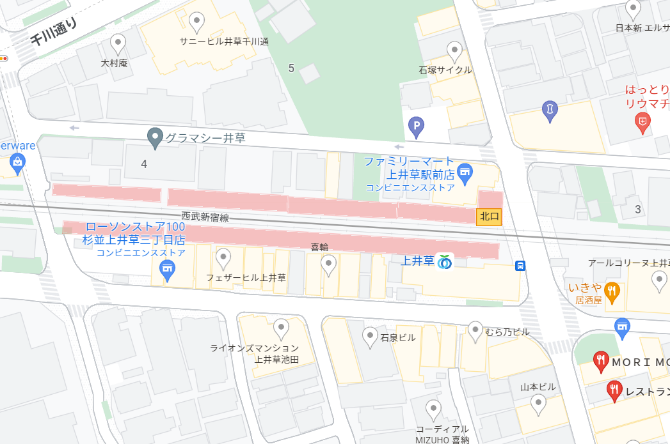 最初の1時間：500円
30分延長：200円
3時間パック：1,000円
6ヶ月以下のお子様無料
南口
入り口
☎ 03-6913-7727
上井草　こどものあそびば
検索
≪詳細はweb・SNSで≫
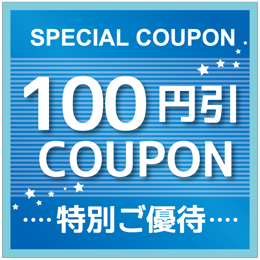 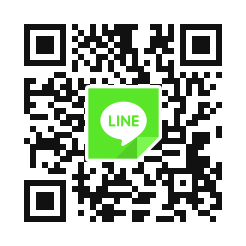 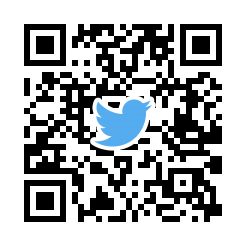 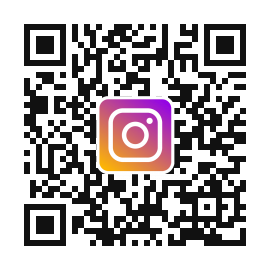 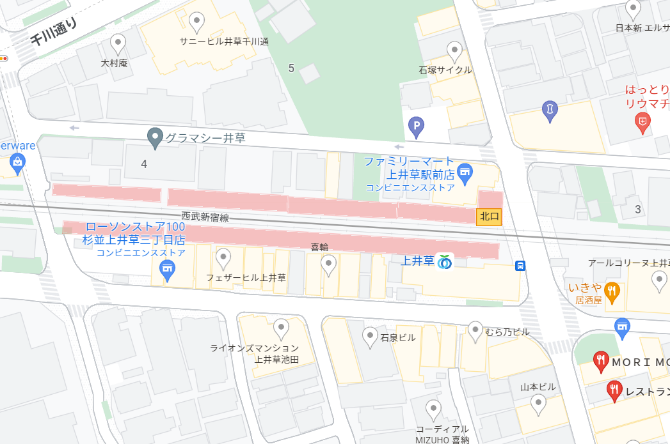 南口
入り口
カフェ ＆ キッズスペース
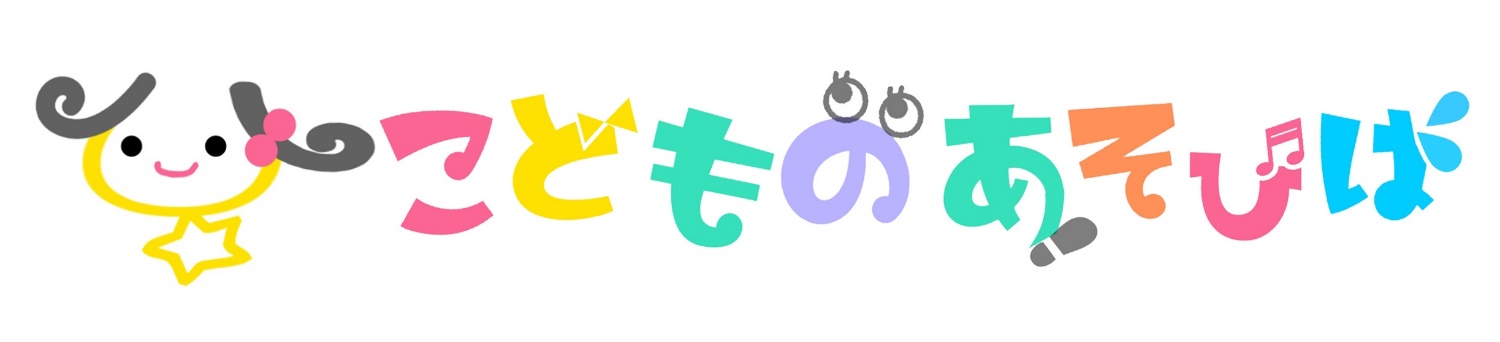 野方店
営業時間：平日 10時～18時　休日 9時～18時
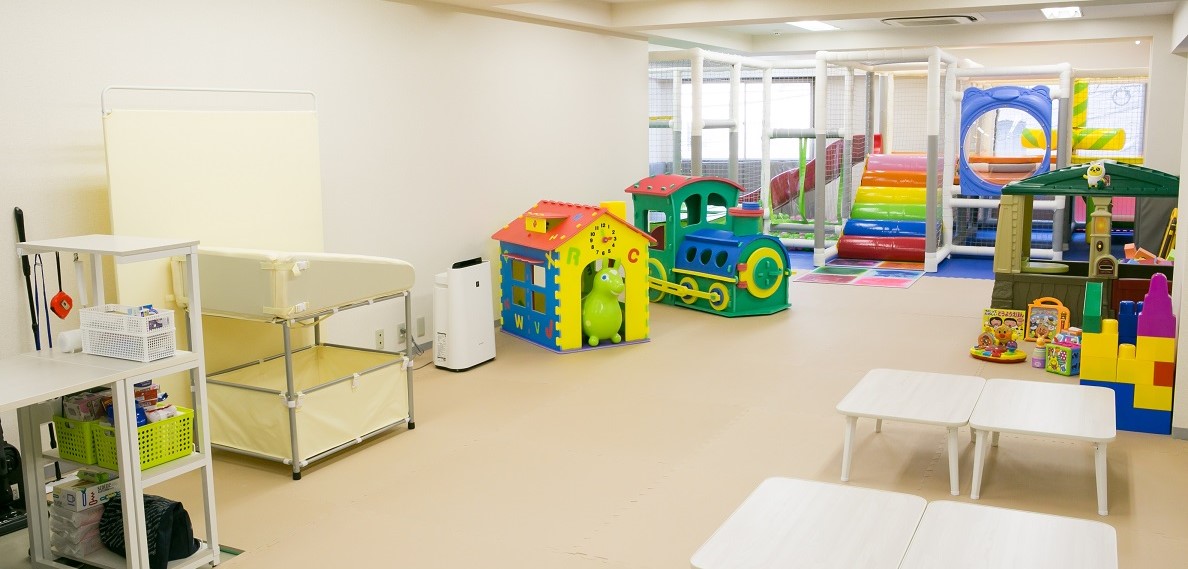 Wi-Fi無料
貸切対応可
飲食物持ち込みOK
ドリンク飲み放題
東京都中野区野方5-30-13　ヴィラアテネ2-F
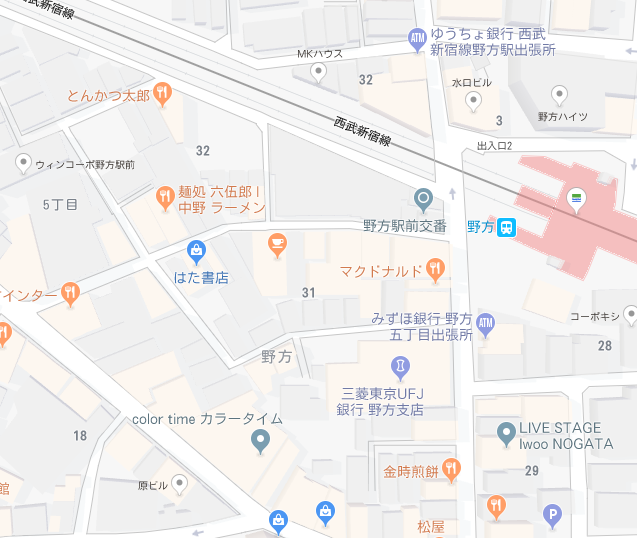 PRICE（料金）
1時間：500円
30分延長：200円
3時間パック：1,000円
6ヶ月以下のお子様無料
入り口
☎ 03-5356-8344
≪詳細はweb・SNSで≫
野方　こどものあそびば
検索
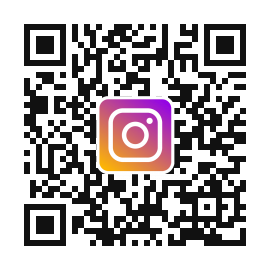 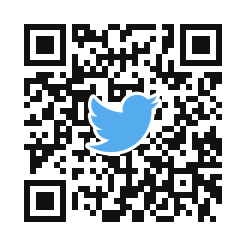 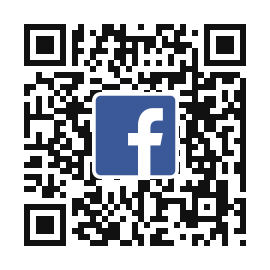 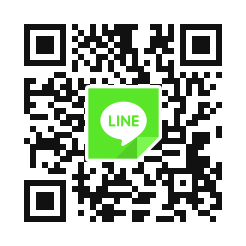 貸切PRICE（料金）
貸切SYSTEM
3時間　30,000円
5時間　45,000円
8時間　60,000円
延長　  10,000／時間
時間：10時～18時
ドリンク飲み放題
飲食物持ち込みOK
Wi-Fi無料
ピッタリ割引：お会計総額から2,000円割引
10時スタート、もしくは18時終了となるように貸切
駐輪場
駐輪場
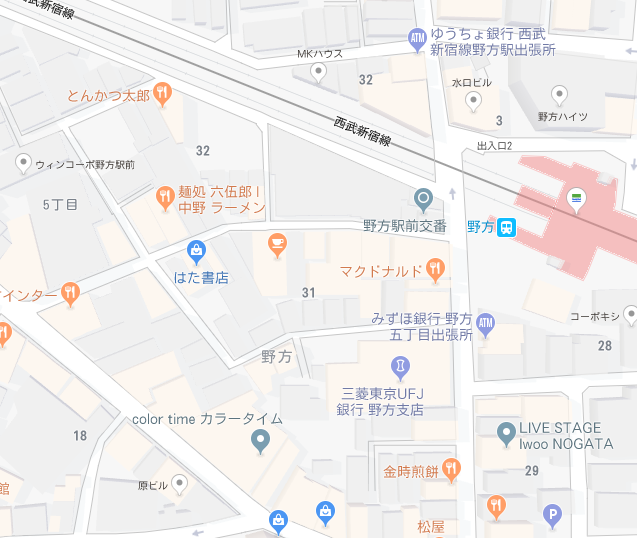 入り口
カフェ ＆ キッズスペース
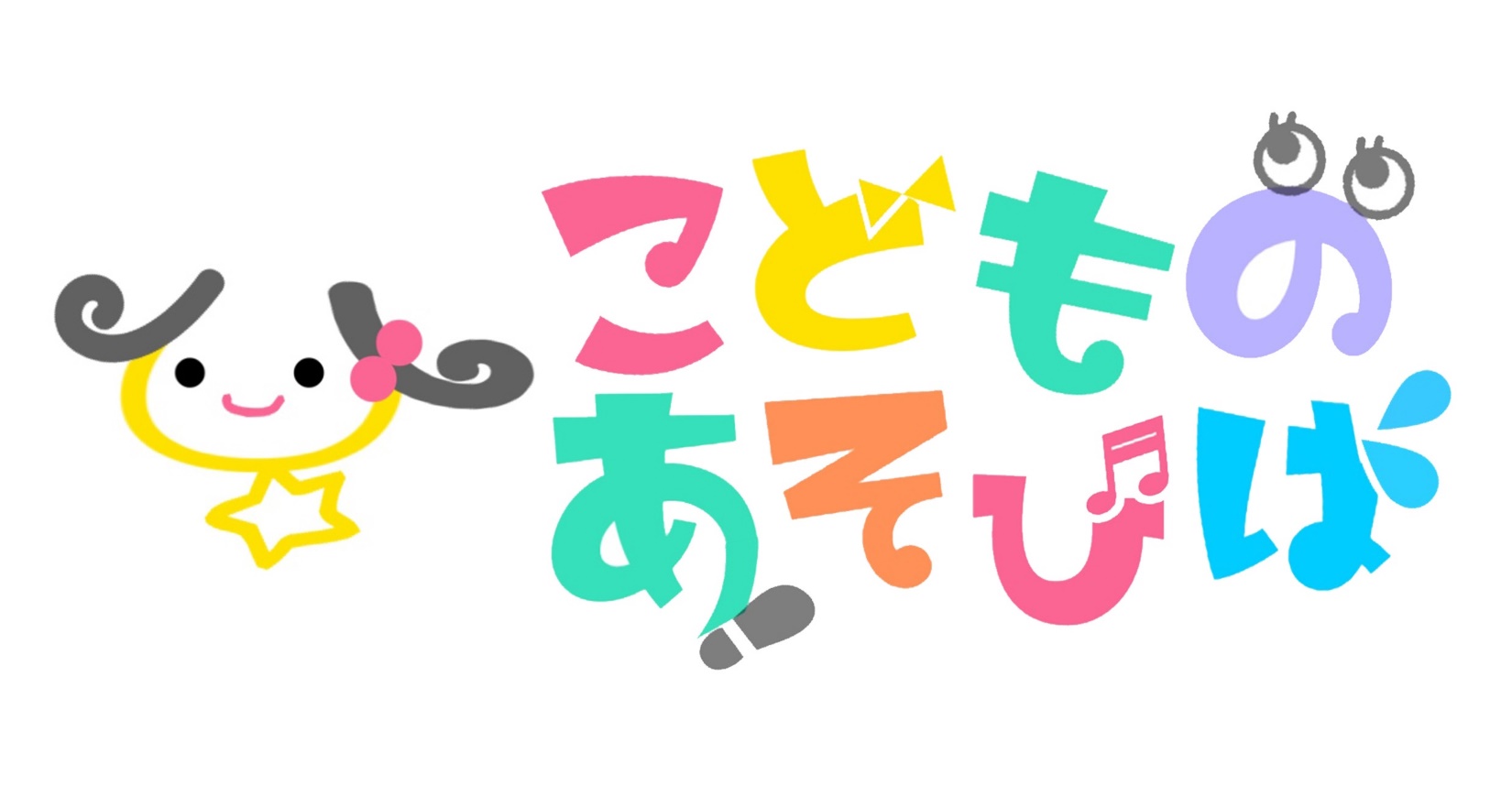 営業時間：平日 10時～18時　休日 9時～18時
PRICE（料金）
SYSTEM
最初の1時間：500円
30分延長：200円
3時間パック：1,000円
ドリンク飲み放題
飲食物持ち込みOK
Wi-Fi無料
※1人当たりの料金（税込み）です。
※6ヶ月以下のお子様は無料です。
※3時間パックはご入店時にご指定ください。
最終受付時間は17時です。

お子様の行動には十分ご注意いただき、
目を離されませんようお願いいたします。
プチカフェキッズスペース
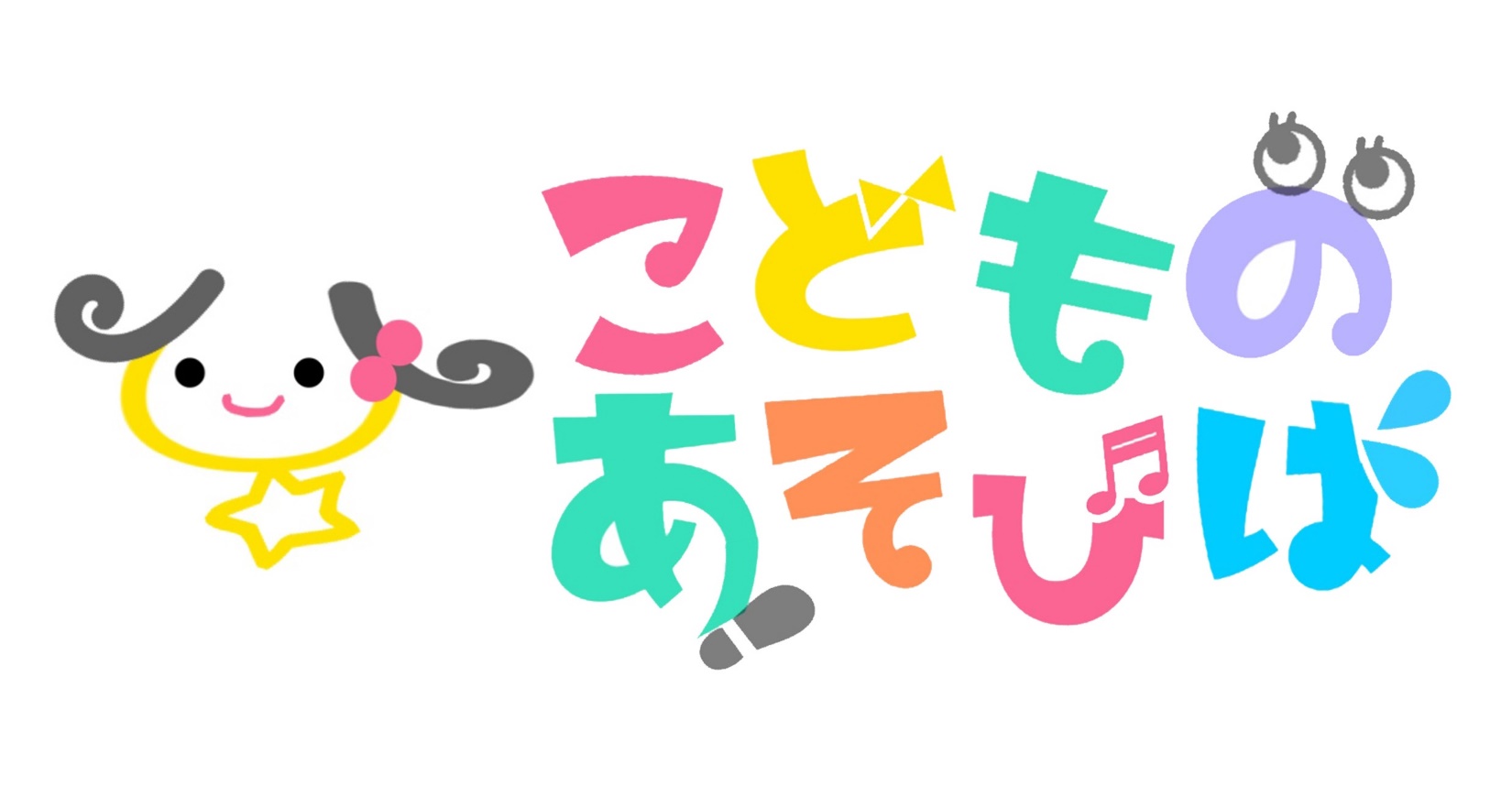 お気軽にお入りください♪
PRICE（料金）
SYSTEM
1時間：400円
30分延長：200円

3時間パック：900円
営業時間：10時～18時
ドリンク飲み放題
飲食物持ち込みOK
Wi-Fi無料
※1人当たりの料金です。
※6ヶ月以下のお子様は無料です。
※3時間パックはご入店時にご指定ください。
最終受付時間は17時です。

お子様の行動には十分ご注意いただき、
目を離されませんようお願いいたします。
プチカフェキッズスペース
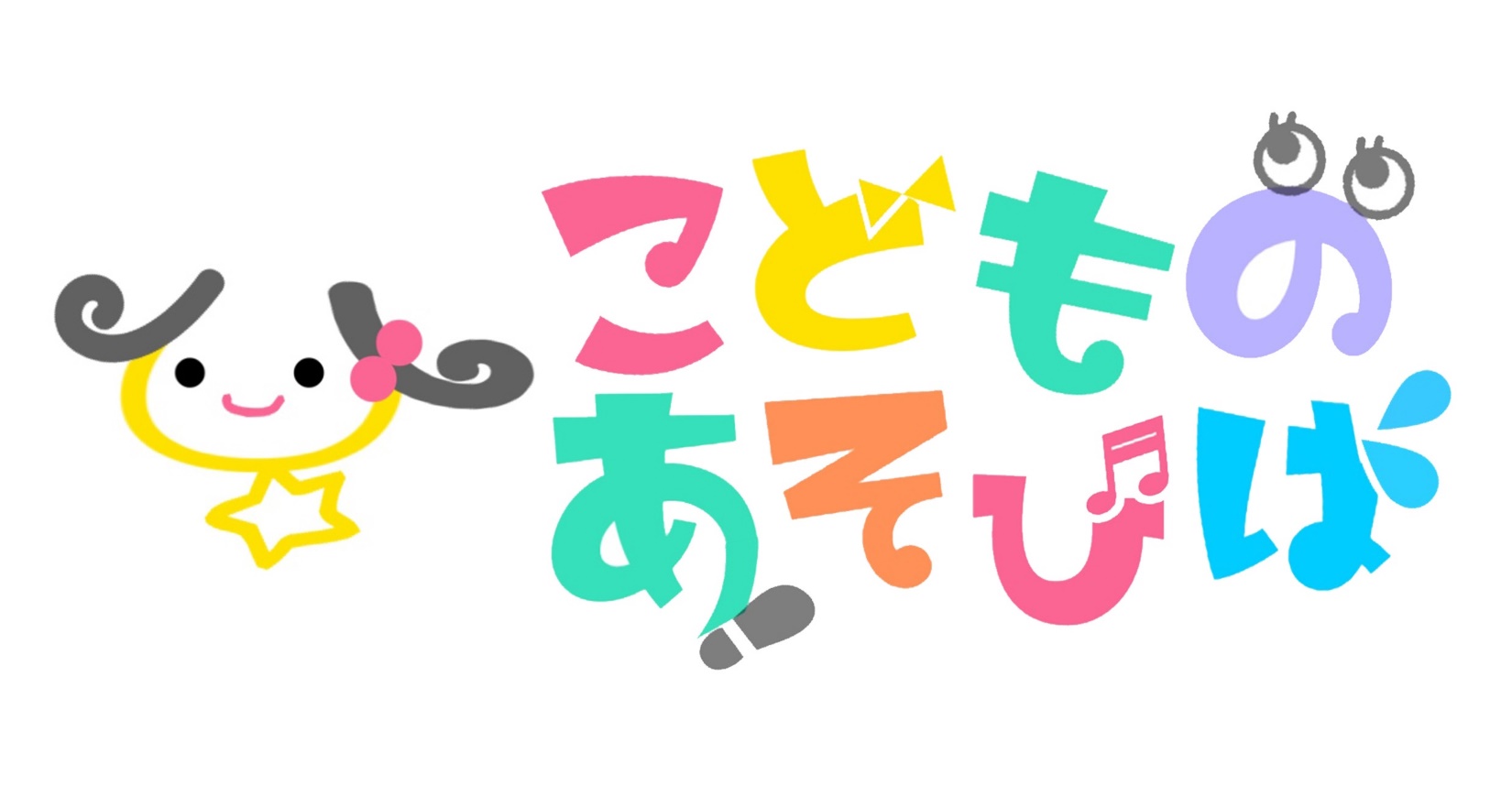 ベビーカーを持って上がるのが大変な場合はお気軽にお電話ください。
スタッフがお迎えに参ります。

03-5356-8344
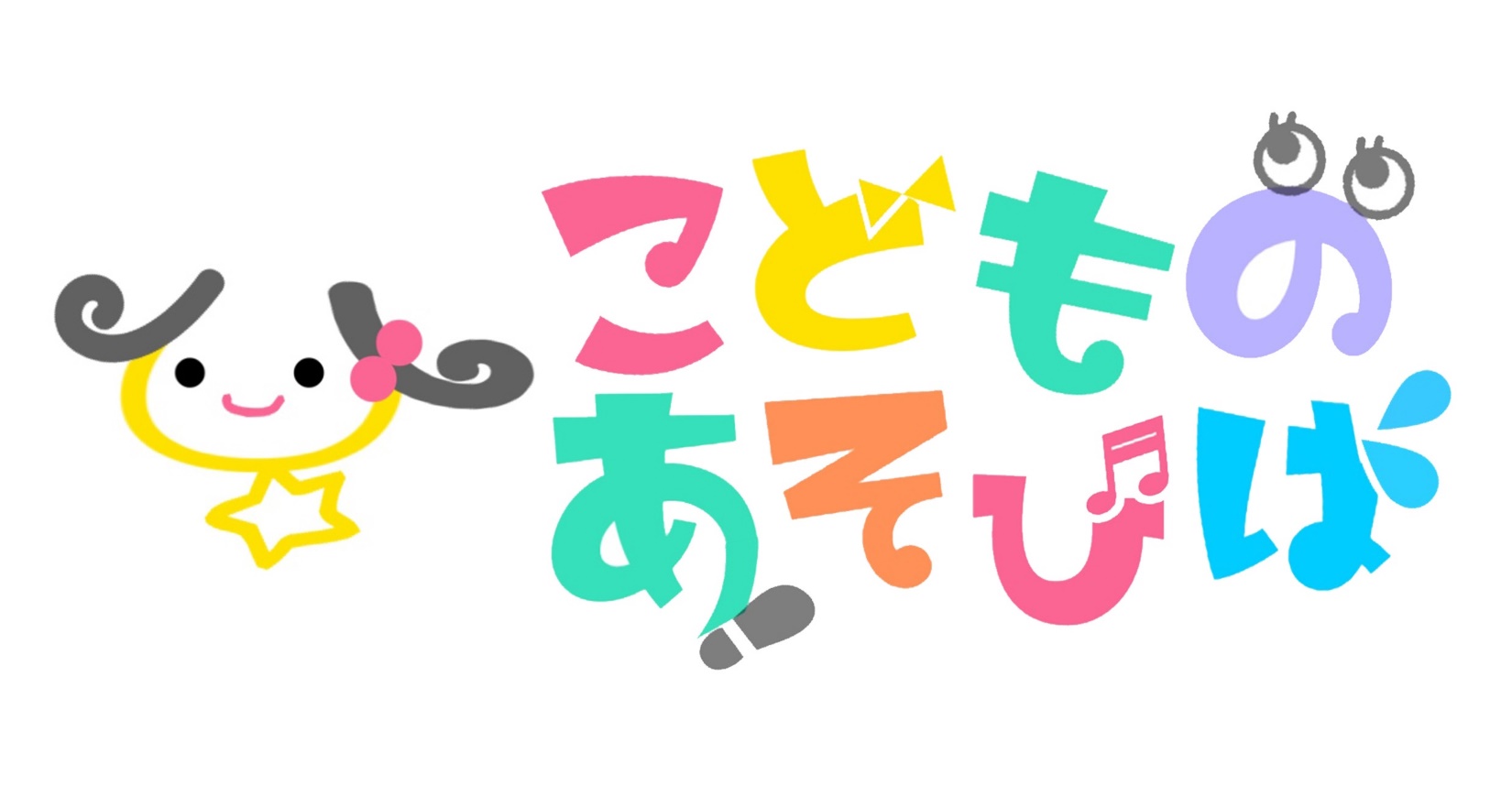 1人300円お得！
通常料金で3時間　1200円
↓
3時間パック　900円
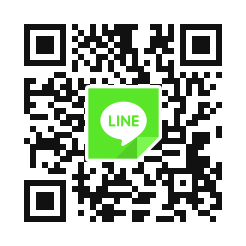 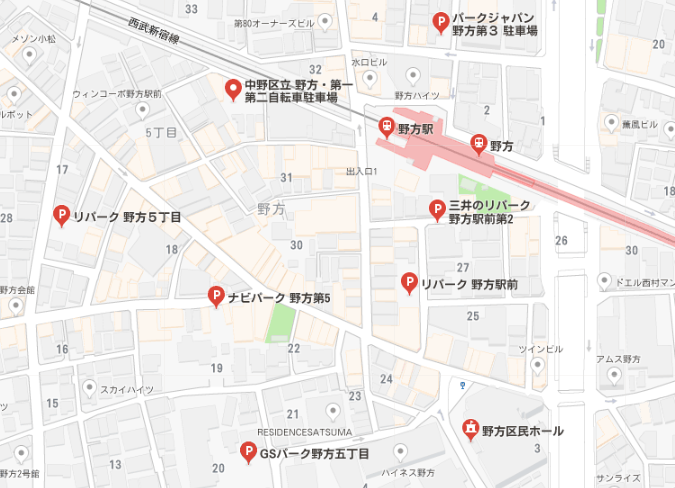 入り口
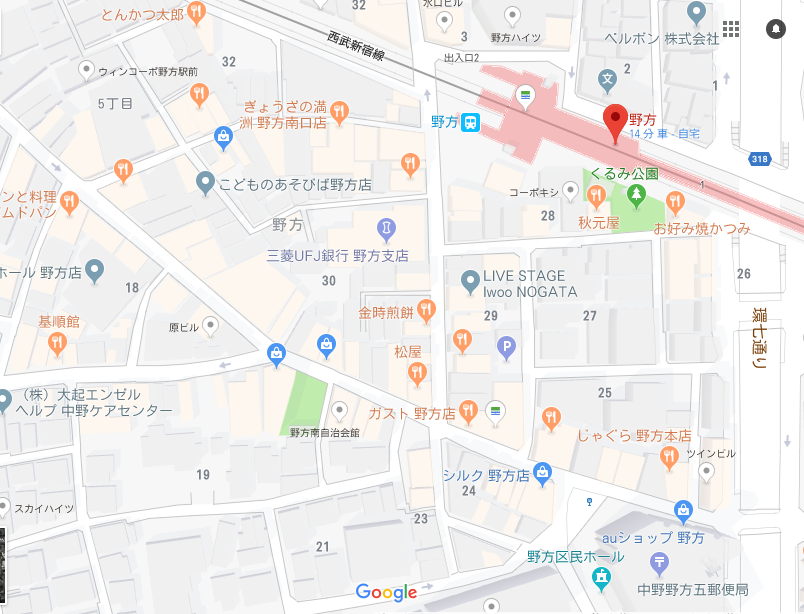 入り口
バス停
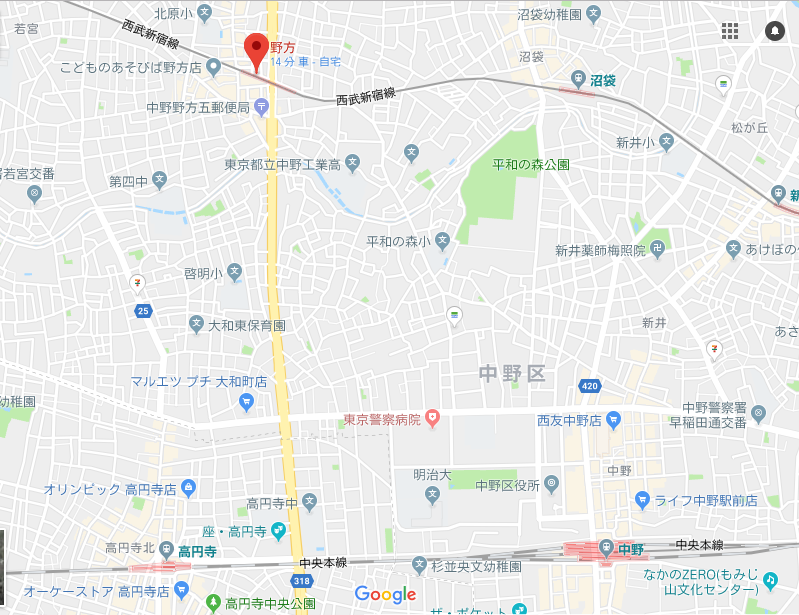 高円寺駅
↓
野方駅
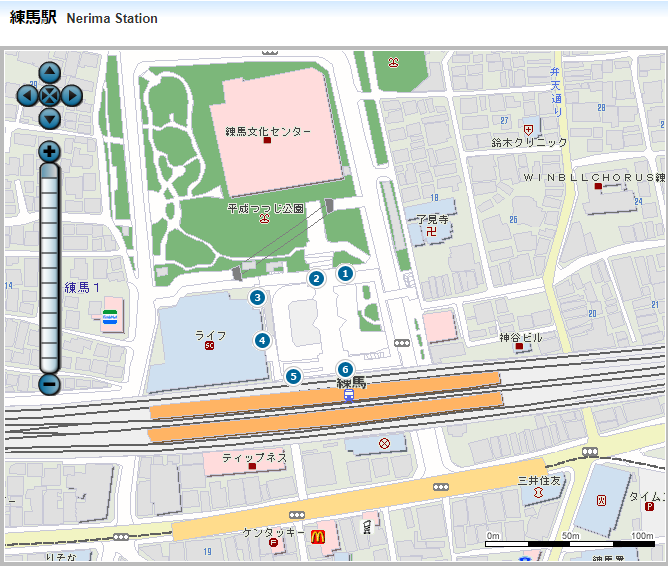 ココ
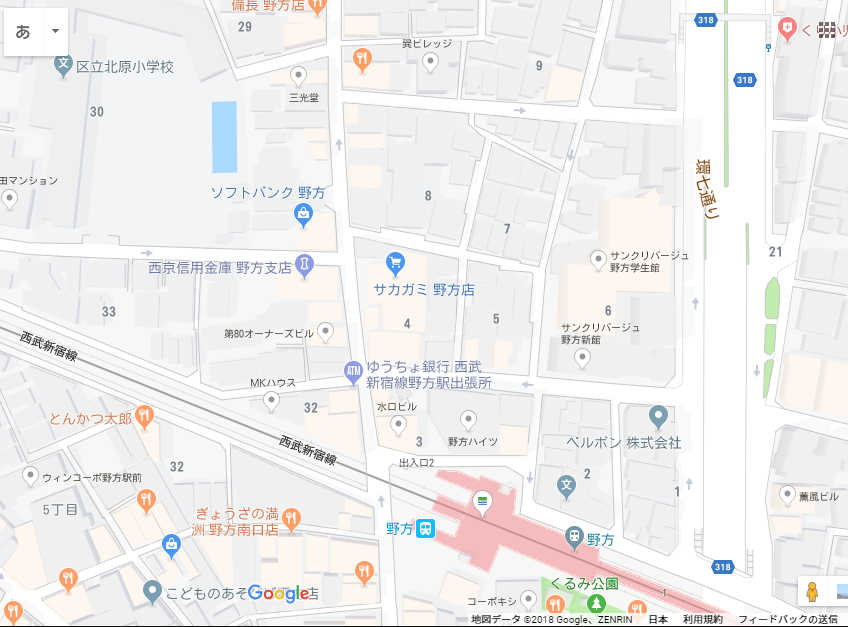 バス停
交番
入り口
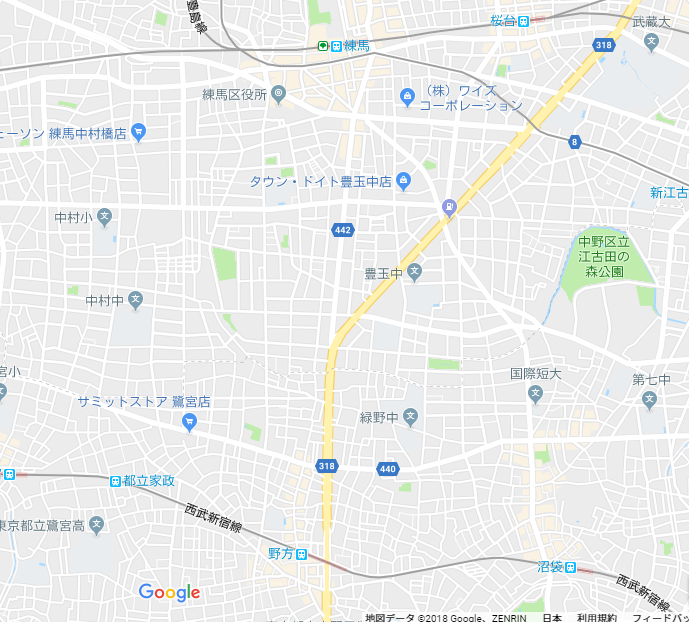 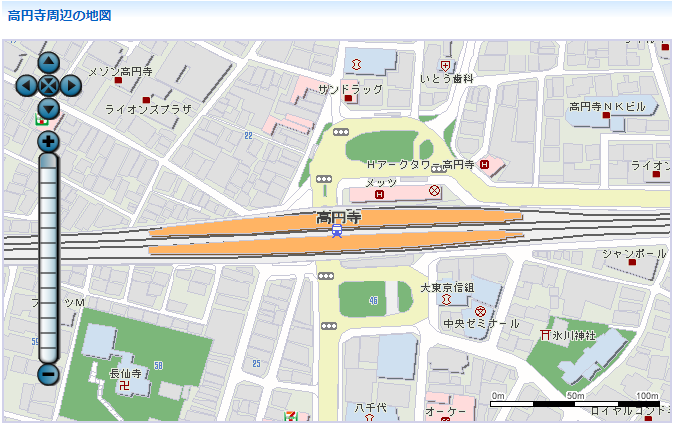 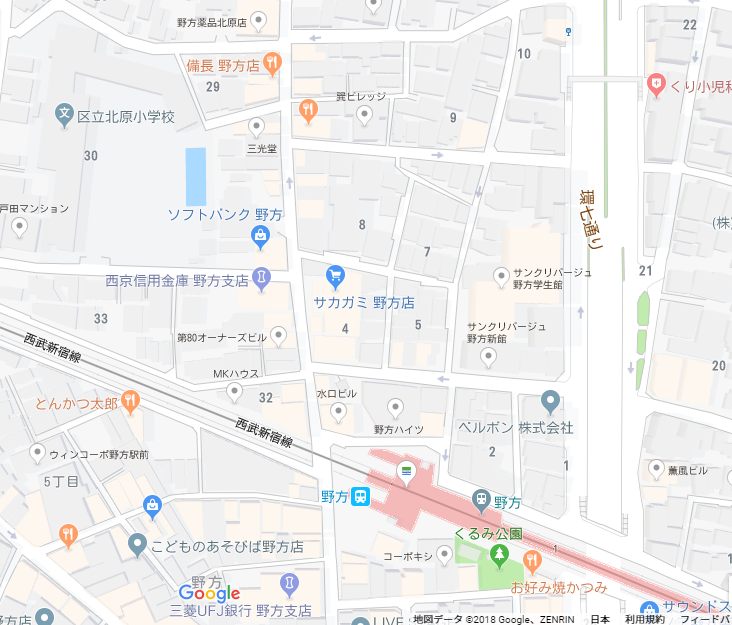 バス停
交番
入り口
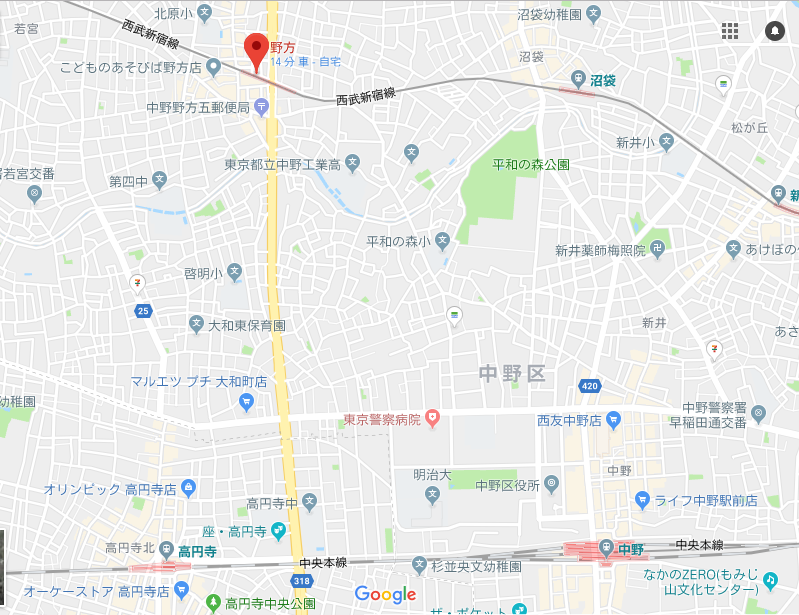